Living in our cities
… and towns
Flats
Detached houses
Semi-detached houses
High-rise buildings
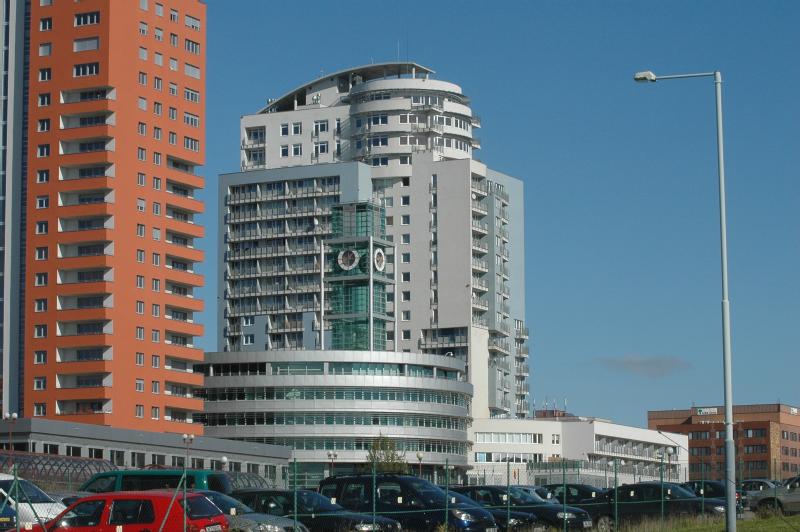 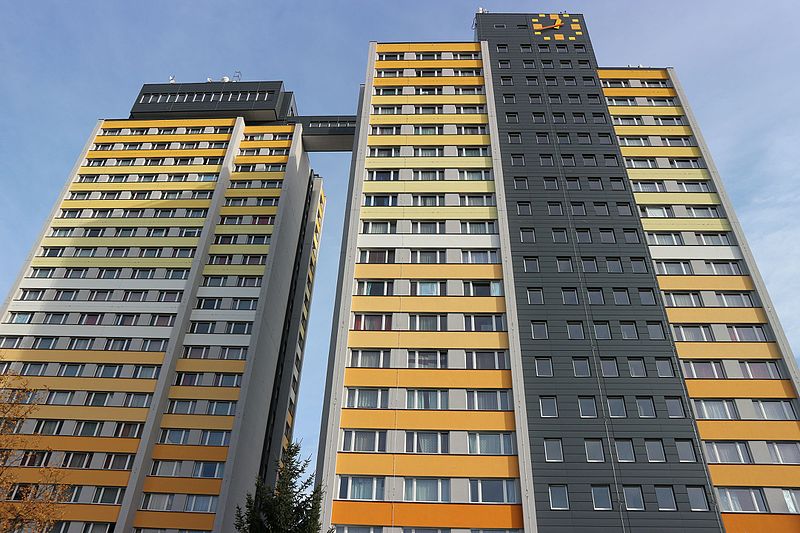 Skyscrapers
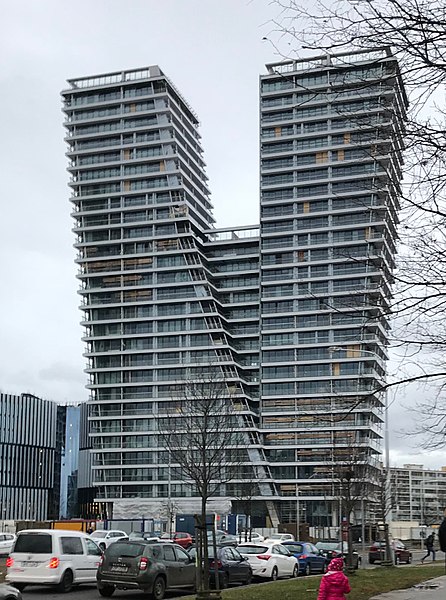